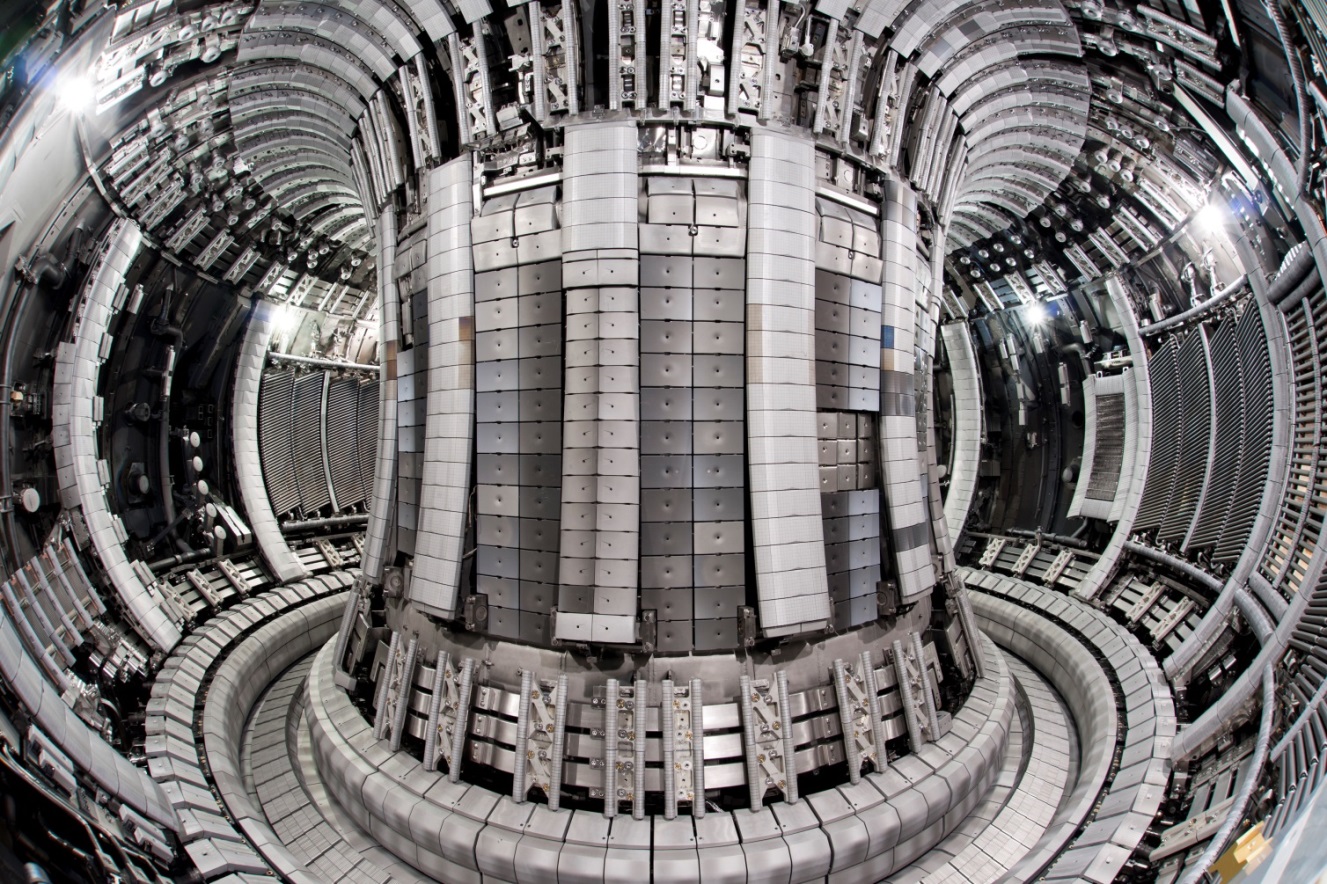 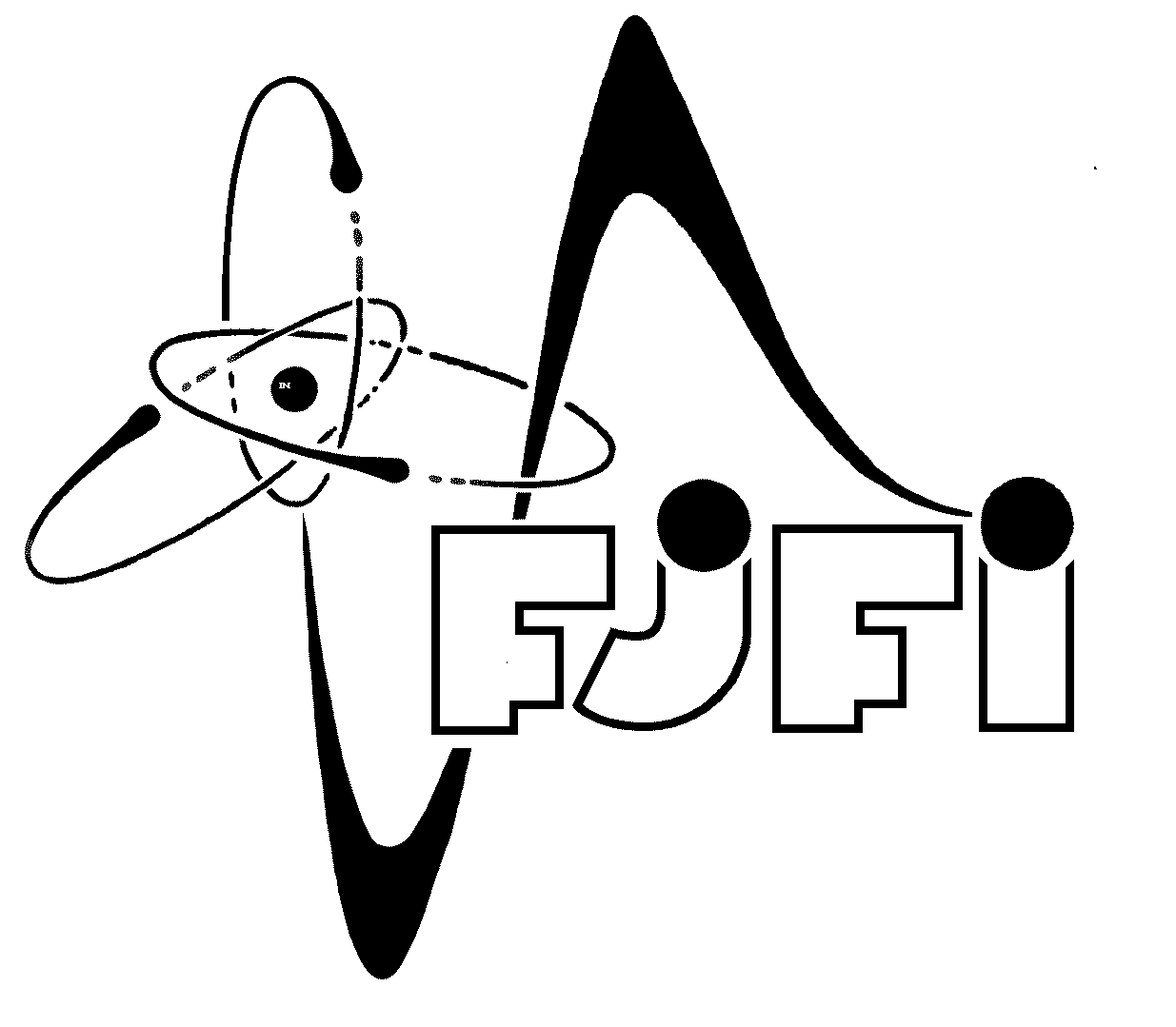 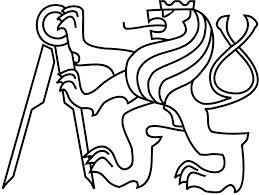 Měření fúzních neutronů na zařízeních typu tokamak

Jan Mlynář
Zimní škola Mariánská
8. ledna 2014
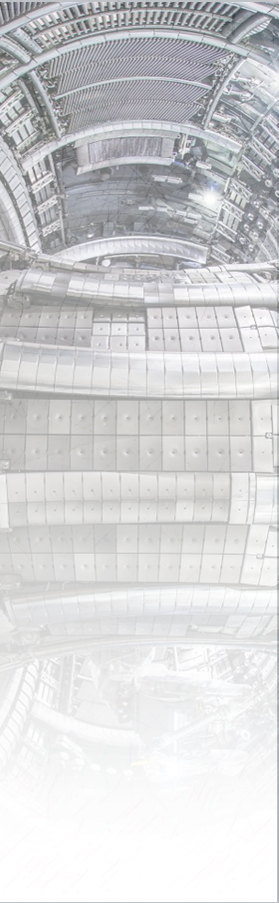 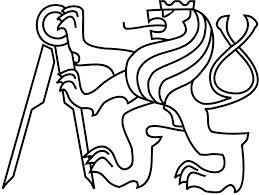 Obsah přednášky
Tokamaky, produkce neutronů a motivace pro jejich měření
Měření celkového toku neutronů, absolutní kalibrace
Měření prostorového rozložení neutronů, tomografie
Principy spektroskopie neutronů
Kompaktní spektrometry, dekonvoluce spekter
Perspektivy měření neutronů, závěr
2/20
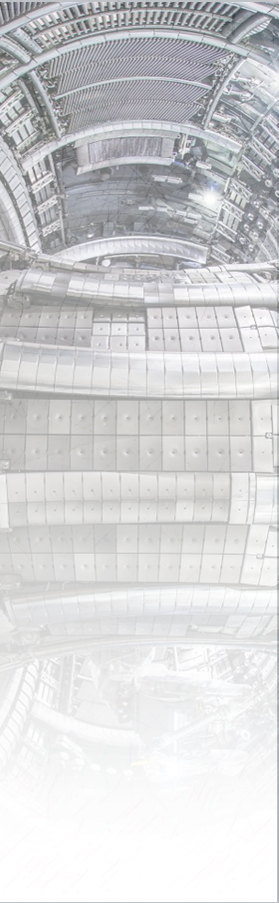 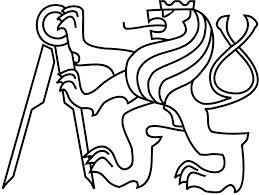 Tokamak JET
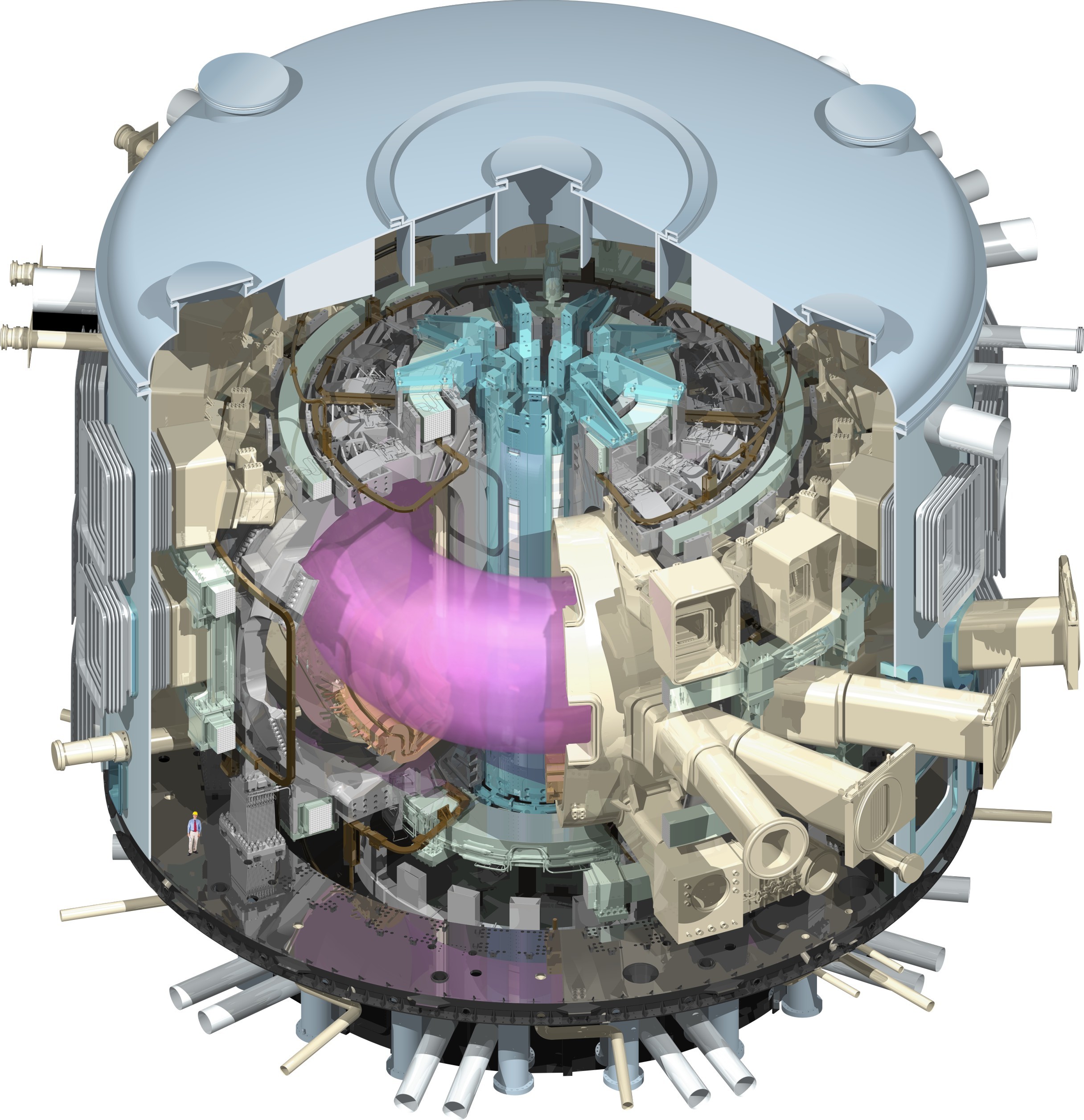 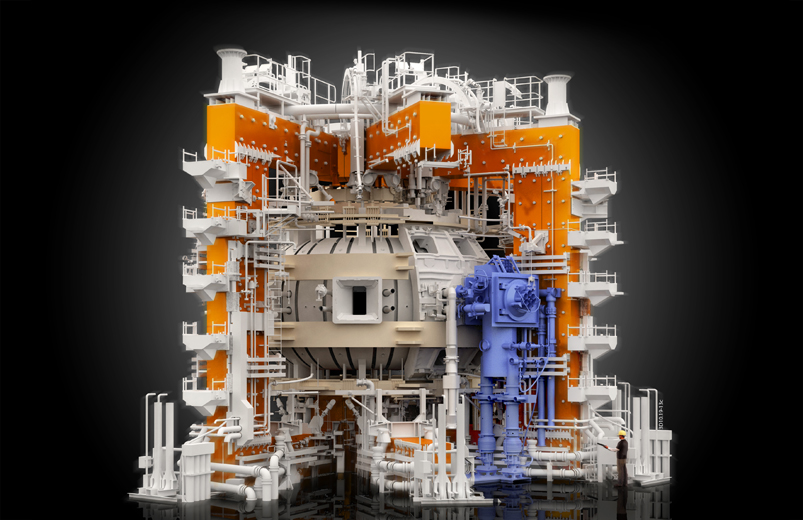 JointEuropen
Torus

R = 2,98 m
a = 1,25 m

stěna W, Be

možnost DT
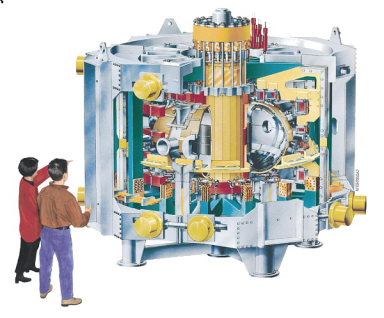 3/20
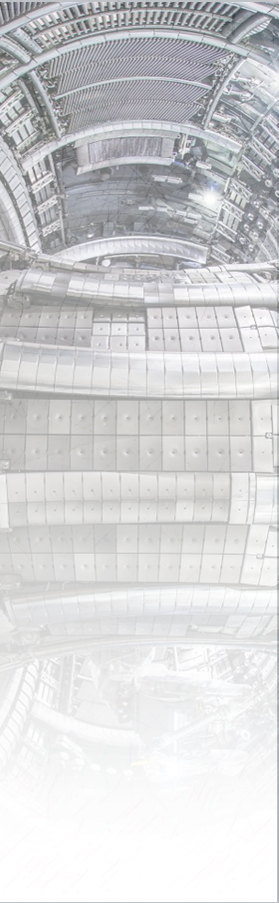 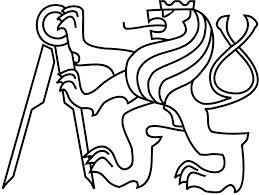 Zdroje neutronů
v dnešních fúzních experimentech:
Produkce neutronů v budoucích fúzních reaktorech:
cca 1 % reakcí
cca 1 % reakcí
cca 1 % reakcí
Historicky významný zdroj: fotoneutrony
4/20
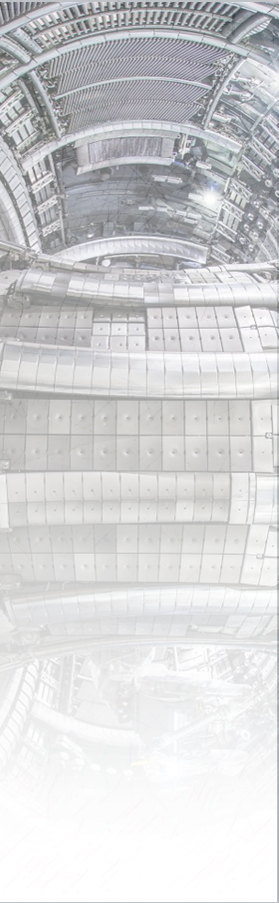 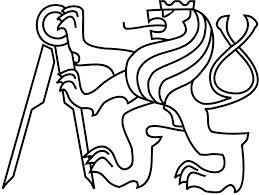 Význam měření neutronů
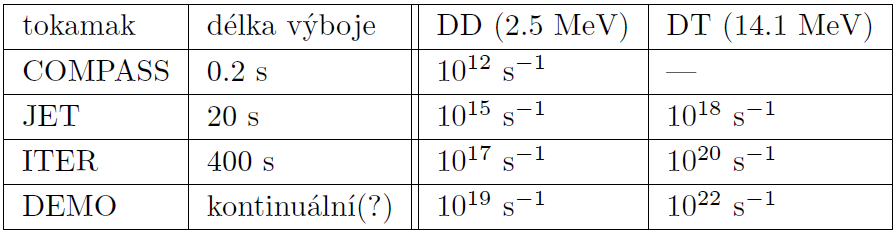 Měření neutronového záření na tokamacích může stanovit:
výkon fúze (z celkového toku neutronů, tj. emise)
radiační zátěž (z fluence neutronů)
lokalizaci fúzních reakcí, vliv ohřevu (z rozložení toku)
izotopické složení plazmatu (z poměru DD a DT neutronů)
iontovou teplotu plazmatu (z dopplerovského rozšíření)
vlastnosti nadtepelných částic (ze spektra neutronů)
5/20
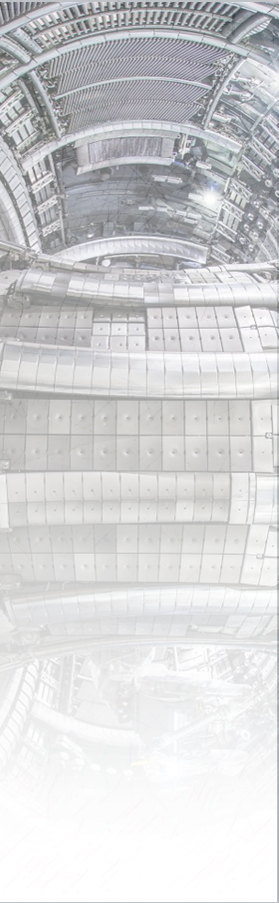 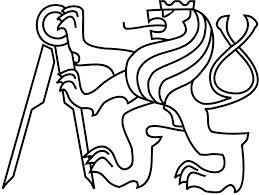 Štěpné komory
na JET 3 páry štěpných komor s izotopy 235U a 238U 
široký rozsah měřeného toku:1010 – 1020 n.s-1
společná měření DD a DT neutronů 
dostatečné časové rozlišení
absolutně kalibrováno
rozsáhlejší systém se připravuje pro ITER
jiné tokamaky používají 3He či BF3 detektory
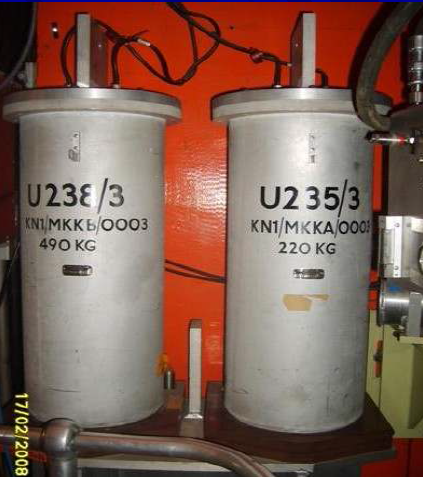 6/20
[Speaker Notes: Response ~100 ns Fluorid boritý.]
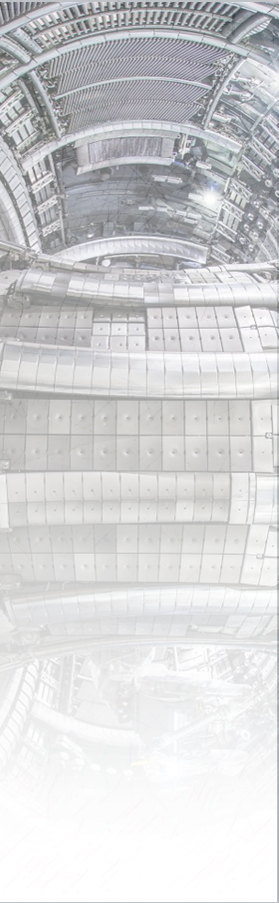 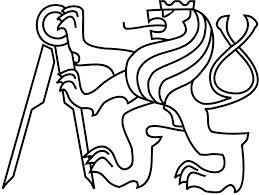 Kalibrace měření toku
in-situ kalibrace pomocíradionuklidu 252Cf  (v letech  1985, 1989 a 2013 - viz obrázek)
měření fluence ve vakuové nádobě aktivačními detektory
průběžná korekce kalibrace štěpných komor výpočtem MCNP

Celková přesnost asi 8%
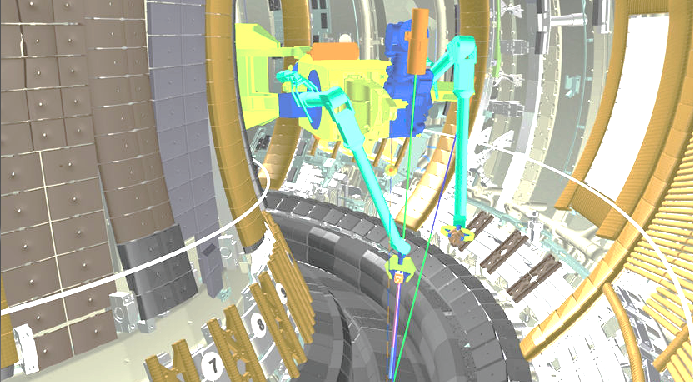 Aktivační detektory: In, Si, Cu, Fe, U, Th fóliepo ozáření pneumatickýpřenos k NaI, HpGe či 3He
7/20
[Speaker Notes: 40 x 5 poloh. MCNP – monte carlo n-particle transport code. In – metastabilní excitace, Si – p,n)Al, Cu – n,2n), Fe – n,p)Mn, U, Th – počítá zpožděné neutrony, trhochu přesnější.]
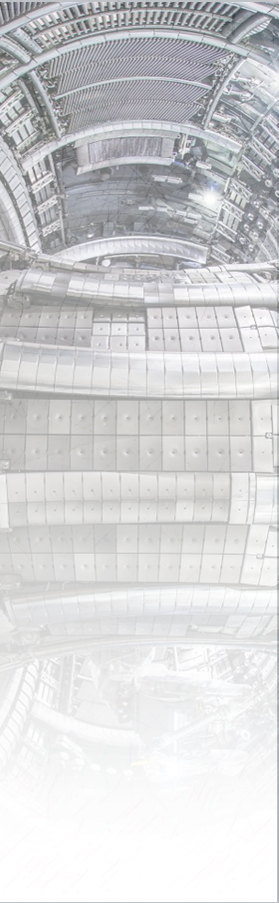 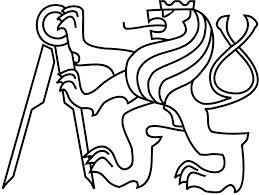 Další detektory toku
Prahové detektory
k oddělenému měření toku DT neutronů
v současnosti na bázi Si(Li) detektoru(n,p) a (n,a) reakce, citlivé i na  g zářenípolovodič - dochází k radiačnímu poškození
testuje se detektor na bázi diamantu (přírodního či CVD) jako radiačně odolná varianta(n,a) reakce a pružný rozptyl
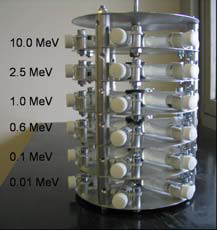 Bublinkové detektory
jednoduché, robustní, prahové (využití i na tokamaku COMPASS)
malé rozpětí toků, komplikovaný odečet
8/20
[Speaker Notes: Super-heated fluid detectors, BD-PND type for fluence, BDS type for neutron energy distribution and DEFENDER for beam imaging.]
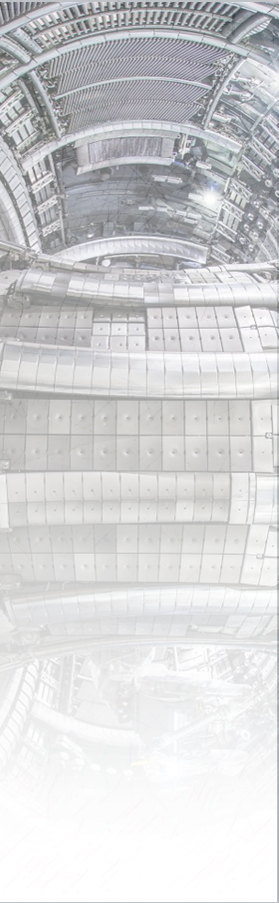 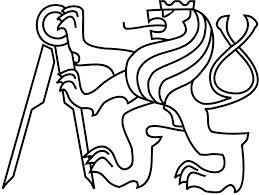 Scintilační detektory
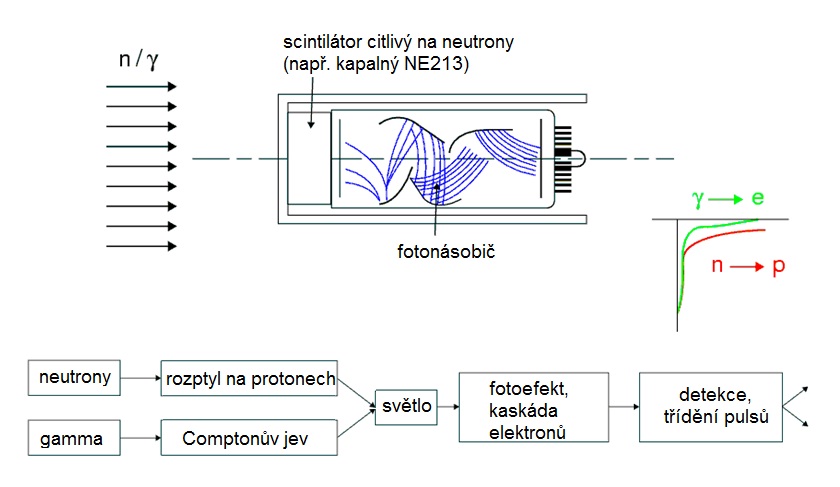 vysoká účinnost, robustnost, dostupnost (aplikace i na menších zařízeních včetně COMPASS)
citlivé i na  g záření – diskriminace podle tvaru pulsu
data obsahují informaci o energiích neutronů
9/20
[Speaker Notes: EJ 410 používáme na COMPASS]
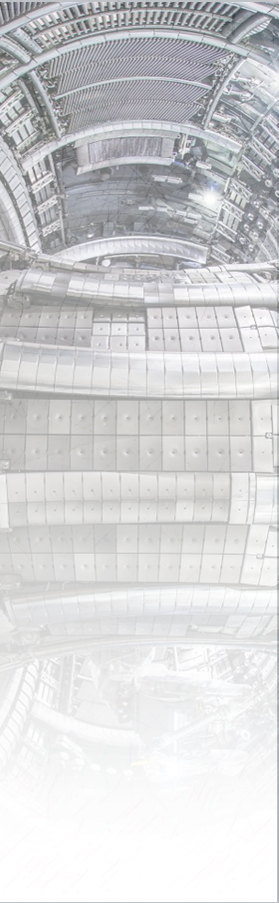 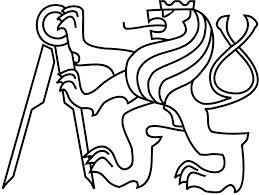 Monitor profilu neutronů
Každý z 19 kanálů obsahuje:
NE213 kapalný scintilátorměří DD i DT neutrony
plastický scintilátor (bicron418) měří pouze DT neutrony
CsI(Tl) fotodiody k měření HXR

Detektory jsou absolutně kalibrované v jednotkách m-2

    tomografie neutronů
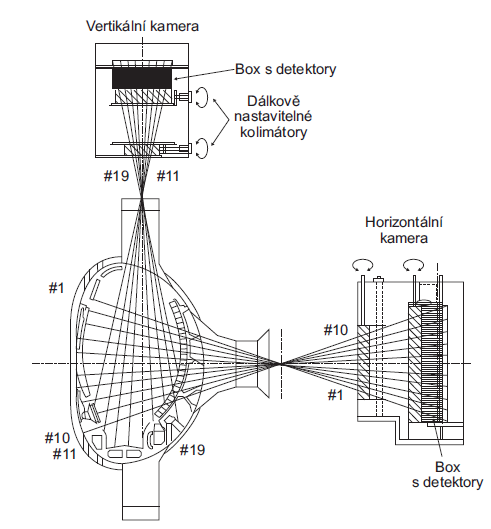 10/20
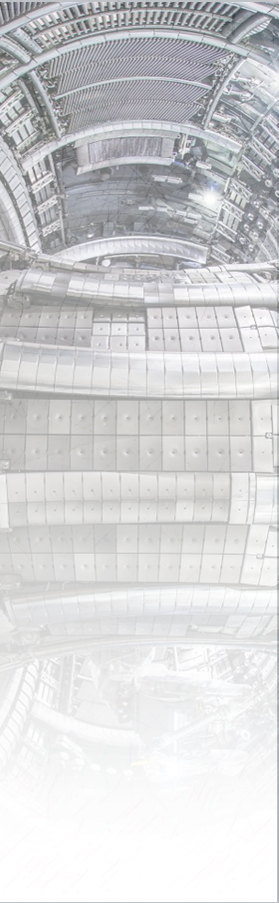 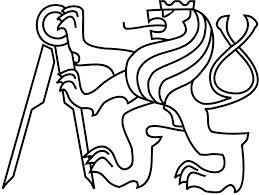 Tomografie neutronů
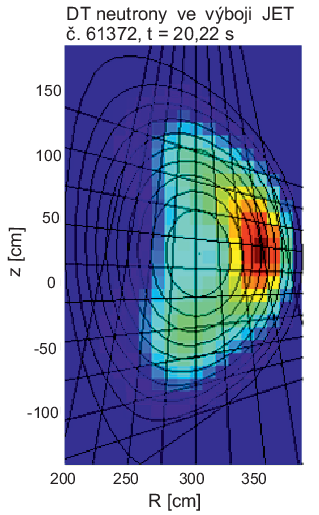 Jde o inverzní úlohu, tedyo špatně podmíněnou úlohu.
V algebraickém přiblížení (metoda pixelů):
měření      matice    hustota   chyby             příspěvků    zdrojů
Metoda řešení: Tichonovova regularizace s řadou omezení.
11/20
[Speaker Notes: Vysvětlit povrchy konst. magnetického toku]
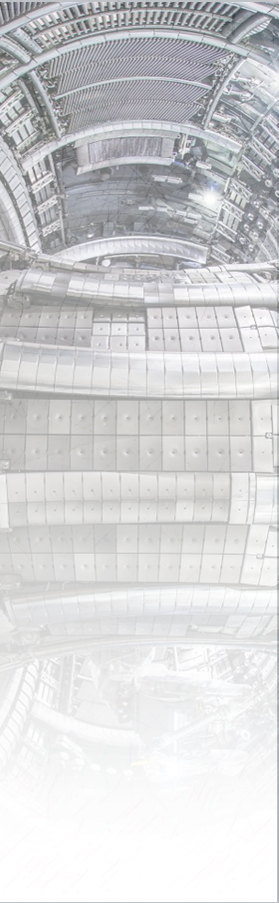 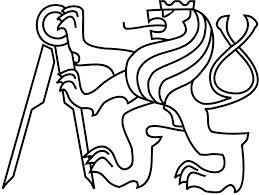 Stanovení transportu tritia
Vývoj nT/nD při nízké a vysoké hustotě
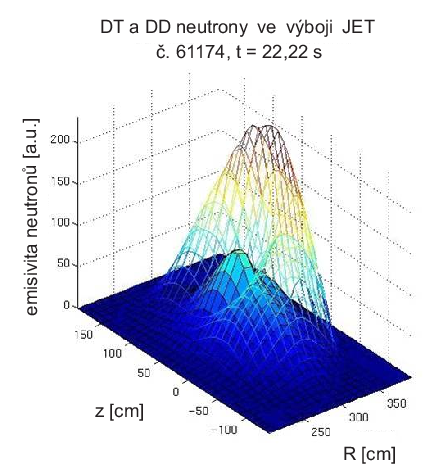 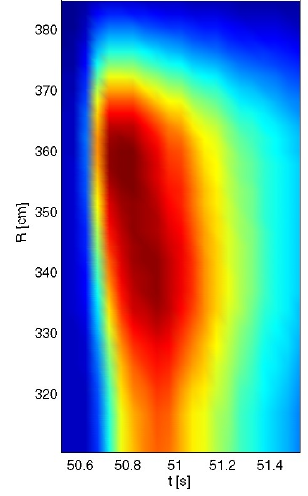 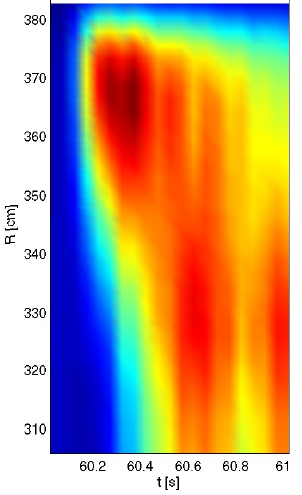 Vycházejí difuzní koeficientyT v rozsahu 0,2 – 0,4 m2s-1
[Bonheure G. et al, Nucl Fus 49 (2009) 085025]
12/20
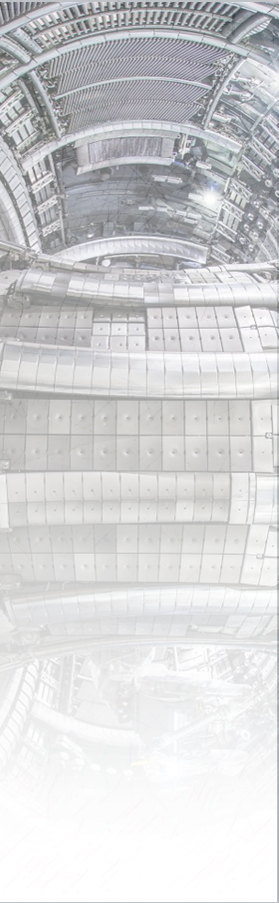 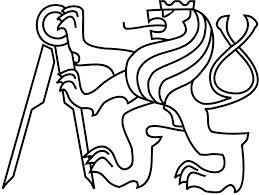 Spektroskopie neutronů
Tři principy měření spektra kolimovaného svazku neutronů:
„Magnetic Proton Recoil“: měření energie čelně vyražených protonůpomocí magnetického pole
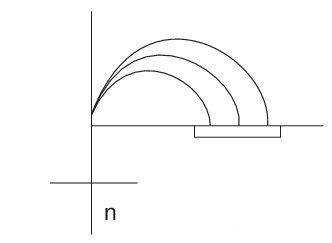 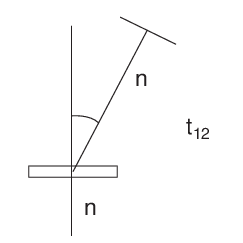 „Time Of Flight for Optimised Rate“:doba letu mezi dvěma detektory(koincidenční měření)
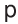 „Compact Neutron Spectrometers“:dekonvoluce ze spektra rozptýlených nabitých částic (např. ve scintilátoru)
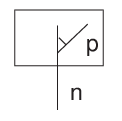 13/20
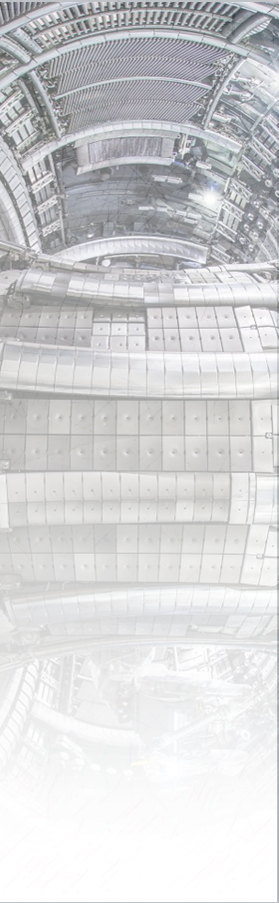 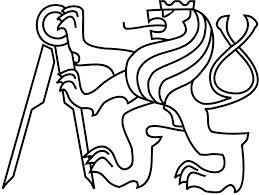 MPRu
kolimátor
kolimátor
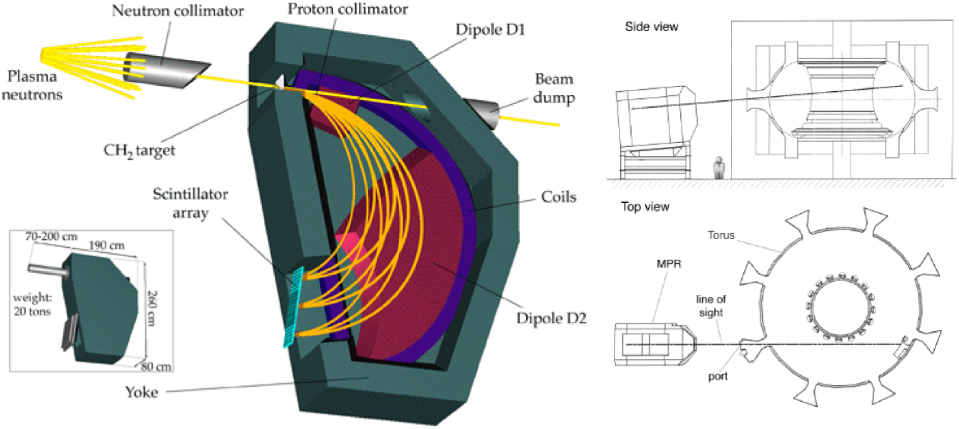 dipól
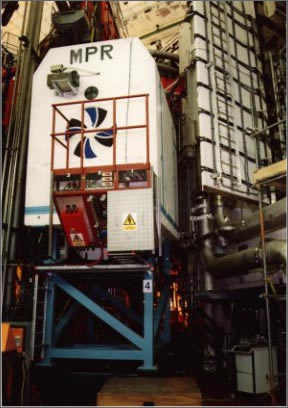 past
neutrony
CH2 terčík
scintilátory
cívky
dipól
Zejména pro DT. Rozlišení až 2,5 %, účinnost jen zlomky promile.
14/20
[Speaker Notes: Váha 20tun]
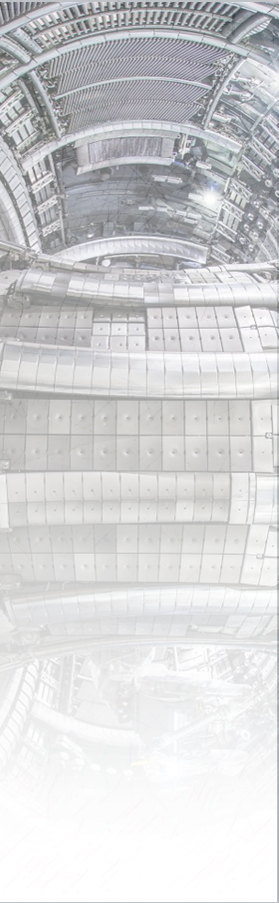 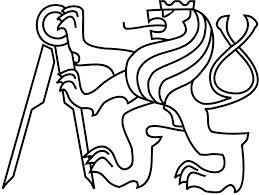 TOFOR
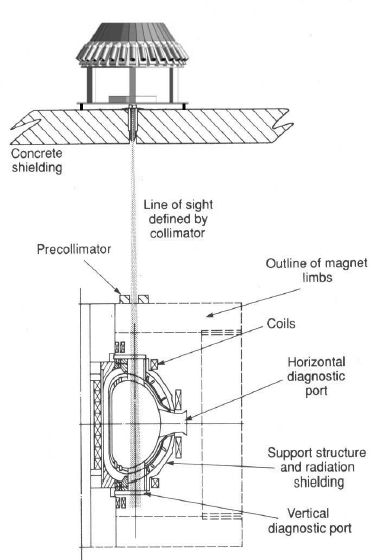 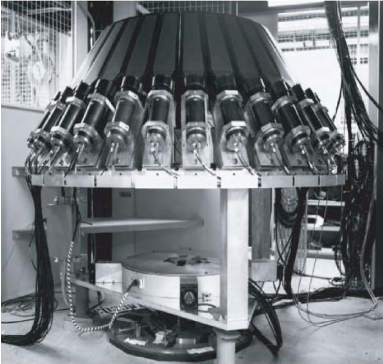 Měří pouze DD neutrony. Rozlišení přibližně 6 %, účinnost v řádu procent.
15/20
[Speaker Notes: Poloměr 0.7 m]
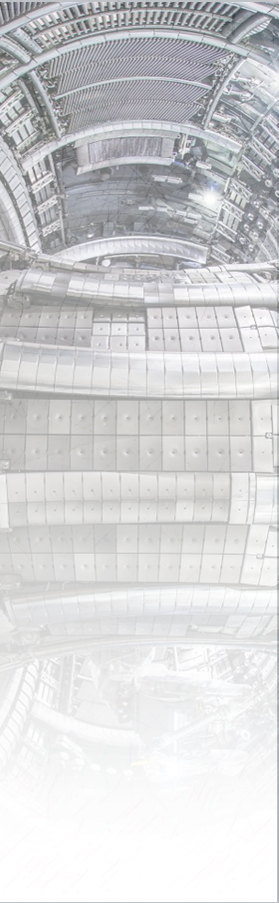 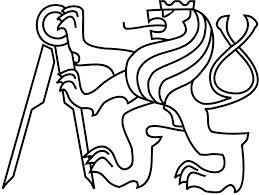 Kompaktní spektrometr
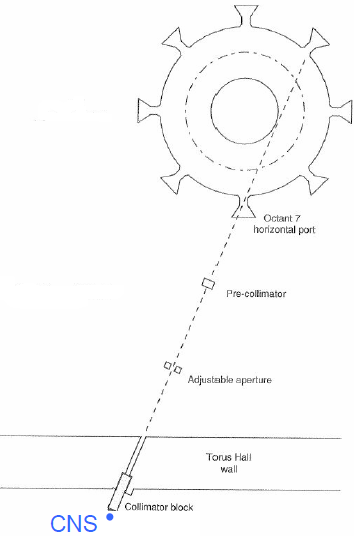 CNS: testují se zejména scintilační
detektory (NE213 a stilbene).
Účinnost až desítky procent, rozlišeníaž 4 %, nutnost dekonvoluce.
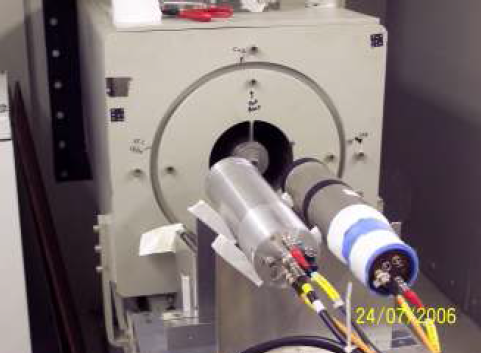 16/20
[Speaker Notes: Stilbene - diphenylethylene]
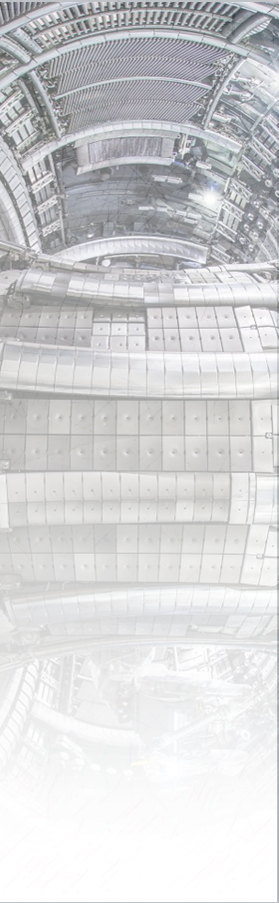 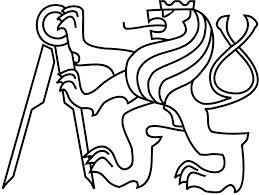 Dekonvoluce spekter
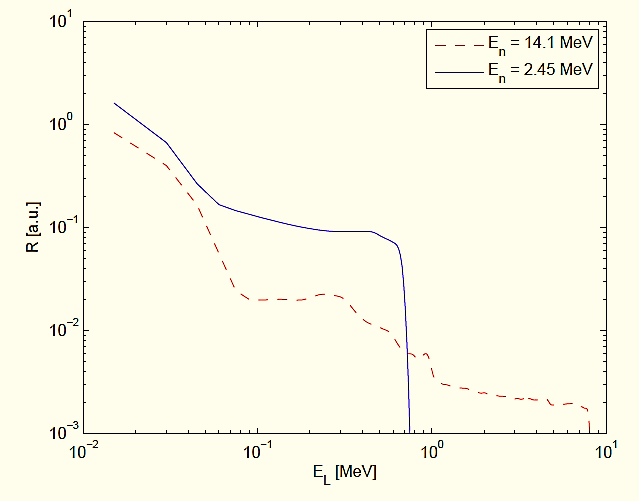 Princip dekonvoluce je analogický tomografii:
energie         matice    energie    světelných    odezvy   neutronů                                      kvant                                           chyby
Jde o špatně podmíněnou úlohu  klíčová je přesná znalost matice odezvy (tj. kalibrace detektoru).
17/20
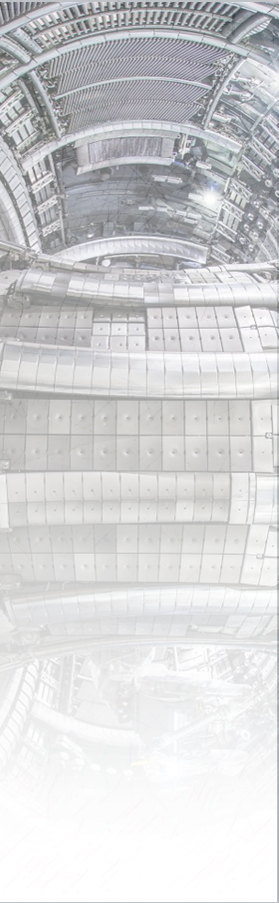 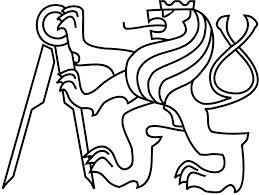 Dekonvoluce spekter
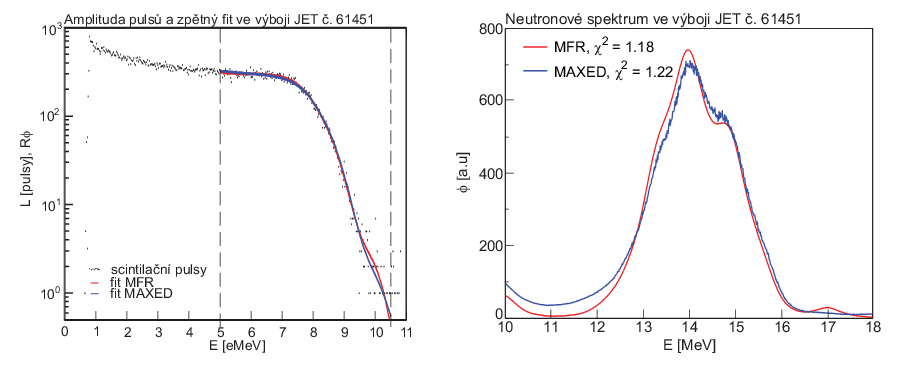 Data z kalibrovaného CNS a dekonvoluce spektra DT neutronů.
[Mlynar J. et al, Fusion Eng Des 74 (2005) 781]
18/20
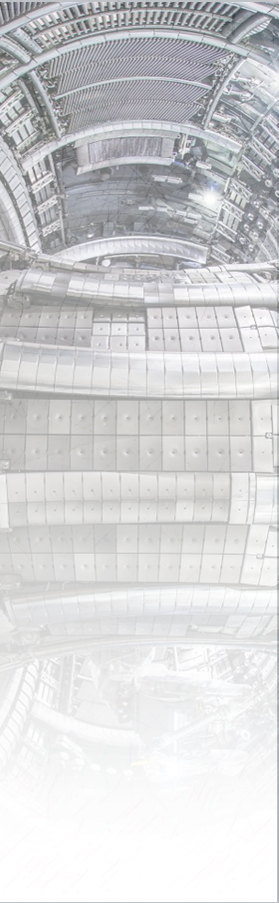 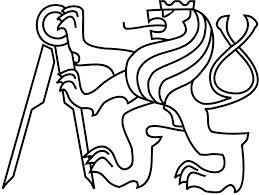 Perspektivy
JET:
Digitální zpracovánídat z monitoru profilu
Instaluje se novýkompaktní spektrometr
Připravuje se rozsáhláDT kampaň 
ITER:
Větší část scintilačníchdetektorů bude kalibro-vána jako kompaktní spektrometry
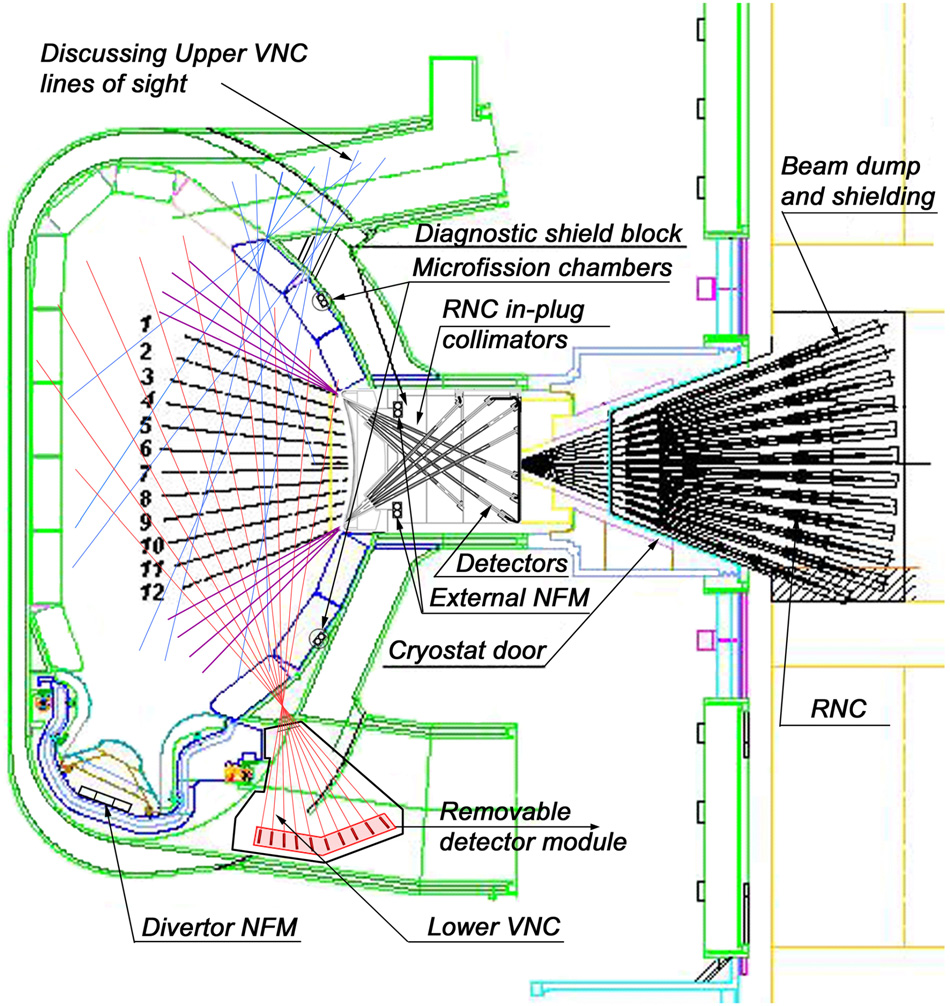 19/20
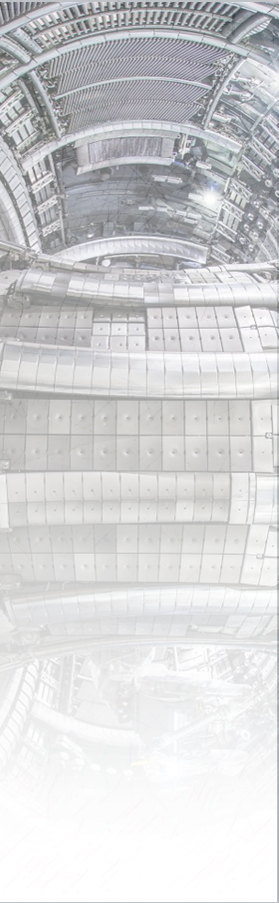 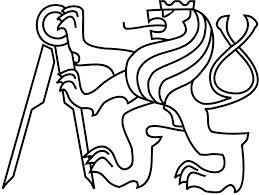 Závěr
Diagnostika neutronů je u velkých tokamakůklíčovým zdrojem informací 
Výzkum je otevřený jak z hlediska vývoje detektorů, tak z hlediska metod zpracování dat
Jedná se i o jednu z mnoha zajímavých kapitol při naší výchově„generace ITER“
      významná role           FJFI ČVUT
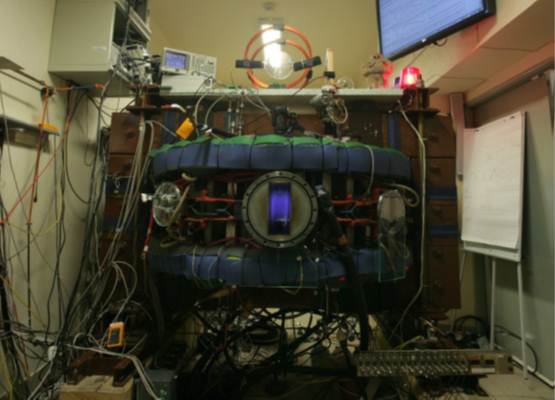 20
[Speaker Notes: Zdrojem info o  průběhu fúzních reakcí, je to prestižní,  jedná se o velmi]